汇报人：XXX；汇报时间：XX年XX月
文
艺
南
京
旅游，尝试着走出去，你才会发现，世界远不是你在出生的城市一呆几十年所看的那样，你会结识不同的人、听到各种曲折的故事、交到一辈子的朋友。
文
艺
南
京
文
艺
南
京
旅游，尝试着走出去，你才会发现，世界远不是你在出生的城市一呆几十年所看的那样，你会结识不同的人、听到各种曲折的故事、交到一辈子的朋友。
文
艺
南
京
旅游，尝试着走出去，你才会发现，世界远不是你在出生的城市一呆几十年所看的那样，你会结识不同的人、听到各种曲折的故事、交到一辈子的朋友。
旅游，尝试着走出去，你才会发现，世界远不是你在出生的城市一呆几十年所看的那样，你会结识不同的人、听到各种曲折的故事、交到一辈子的朋友。
文
艺
南
京
旅游，尝试着走出去，你才会发现，世界远不是你在出生的城市一呆几十年所看的那样，你会结识不同的人、听到各种曲折的故事、交到一辈子的朋友。
文
艺
南
京
旅游，尝试着走出去，你才会发现，世界远不是你在出生的城市一呆几十年所看的那样，你会结识不同的人、听到各种曲折的故事、交到一辈子的朋友。
文
艺
南
京
旅游，尝试着走出去，你才会发现，世界远不是你在出生的城市一呆几十年所看的那样，你会结识不同的人、听到各种曲折的故事、交到一辈子的朋友。
文艺南京
旅游，尝试着走出去，你才会发现，世界远不是你在出生的城市一呆几十年所看的那样，你会结识不同的人、听到各种曲折的故事、交到一辈子的朋友。
文艺南京
旅游，尝试着走出去，你才会发现，世界远不是你在出生的城市一呆几十年所看的那样，你会结识不同的人、听到各种曲折的故事、交到一辈子的朋友。
文
艺
南
京
旅游，尝试着走出去，你才会发现，世界远不是你在出生的城市一呆几十年所看的那样，你会结识不同的人、听到各种曲折的故事、交到一辈子的朋友。
文艺南京
旅游，尝试着走出去，你才会发现，世界远不是你在出生的城市一呆几十年所看的那样，你会结识不同的人、听到各种曲折的故事、交到一辈子的朋友。
文
艺
南
京
旅游，尝试着走出去，你才会发现，世界远不是你在出生的城市一呆几十年所看的那样，你会结识不同的人、听到各种曲折的故事、交到一辈子的朋友。
文
艺
南
京
旅游，尝试着走出去，你才会发现，世界远不是你在出生的城市一呆几十年所看的那样，你会结识不同的人、听到各种曲折的故事、交到一辈子的朋友。
文艺南京
旅游，尝试着走出去，你才会发现，世界远不是你在出生的城市一呆几十年所看的那样，你会结识不同的人、听到各种曲折的故事、交到一辈子的朋友。
文艺南京
旅游，尝试着走出去，你才会发现，世界远不是你在出生的城市一呆几十年所看的那样，你会结识不同的人、听到各种曲折的故事、交到一辈子的朋友。
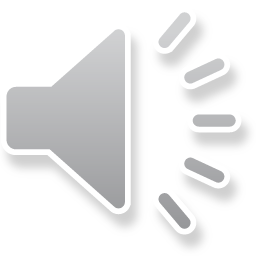 文
艺
南
京
文
艺
南
京
旅游，尝试着走出去，你才会发现，世界远不是你在出生的城市一呆几十年所看的那样，你会结识不同的人、听到各种曲折的故事、交到一辈子的朋友。
旅游，尝试着走出去，你才会发现，世界远不是你在出生的城市一呆几十年所看的那样，你会结识不同的人、听到各种曲折的故事、交到一辈子的朋友。
文
艺
南
京
文
艺
南
京
旅游，尝试着走出去，你才会发现，世界远不是你在出生的城市一呆几十年所看的那样，你会结识不同的人、听到各种曲折的故事、交到一辈子的朋友。
文艺南京
旅游，尝试着走出去，你才会发现，世界远不是你在出生的城市一呆几十年所看的那样，你会结识不同的人、听到各种曲折的故事、交到一辈子的朋友。
旅游，尝试着走出去，你才会发现，世界远不是你在出生的城市一呆几十年所看的那样，你会结识不同的人、听到各种曲折的故事、交到一辈子的朋友。
文
艺
南
京
汇报人：XXX；汇报时间：XX年XX月
谢谢观看